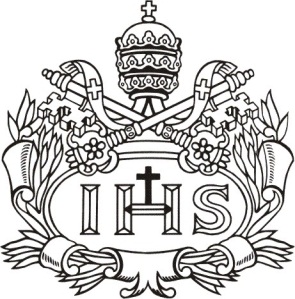 AUDIRE ASEGURAMIENTO GUBERNAMENTAL
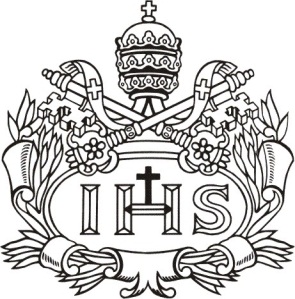 “¿Por qué ocultar ciertas verdades, hoy que son del dominio de la historia y pueden ser una enseñanza para el presente y para el porvenir?” Errico Malatesta(Anarquista italiano 1853-1932)
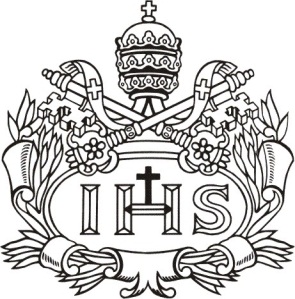 TEMAS
Aseguramiento Gubernamental ¿Qué es?

Problemas que aquejan al Aseguramiento Gubernamental

Exposición de casos: 

Gastos reservados del Ejercito Nacional 
Vuelos fantasma Armada Nacional
 Vuelos fantasma Ejército Nacional
El caso COTECMAR 
Saludcoop
Interbolsa

4.	La Academia frente al Aseguramiento Gubernamental
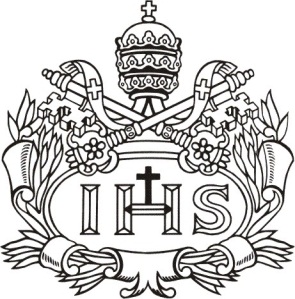 Aseguramiento Gubernamental¿Qué es?
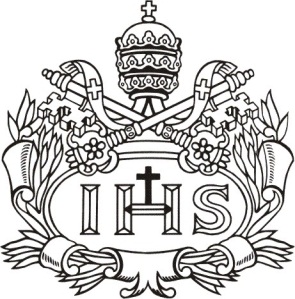 Aseguramiento Gubernamental
Definición internacional que se da al proceso de control fiscal que en Colombia es una función pública, la cual vigila la gestión fiscal de la administración y de los particulares o entidades que manejen fondos o bienes de la Nación, al tenor de lo dispuesto por el artículo 267 de la Constitución Política.
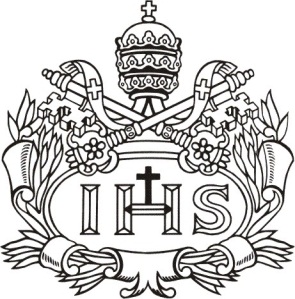 Aseguramiento Gubernamental
¿Quién lo ejerce?

La Contraloría General de la República 

Las Contralorías Territoriales (64) 

La Auditoría General de la República
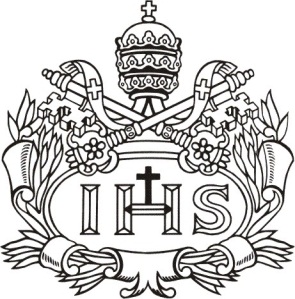 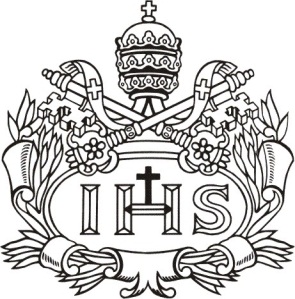 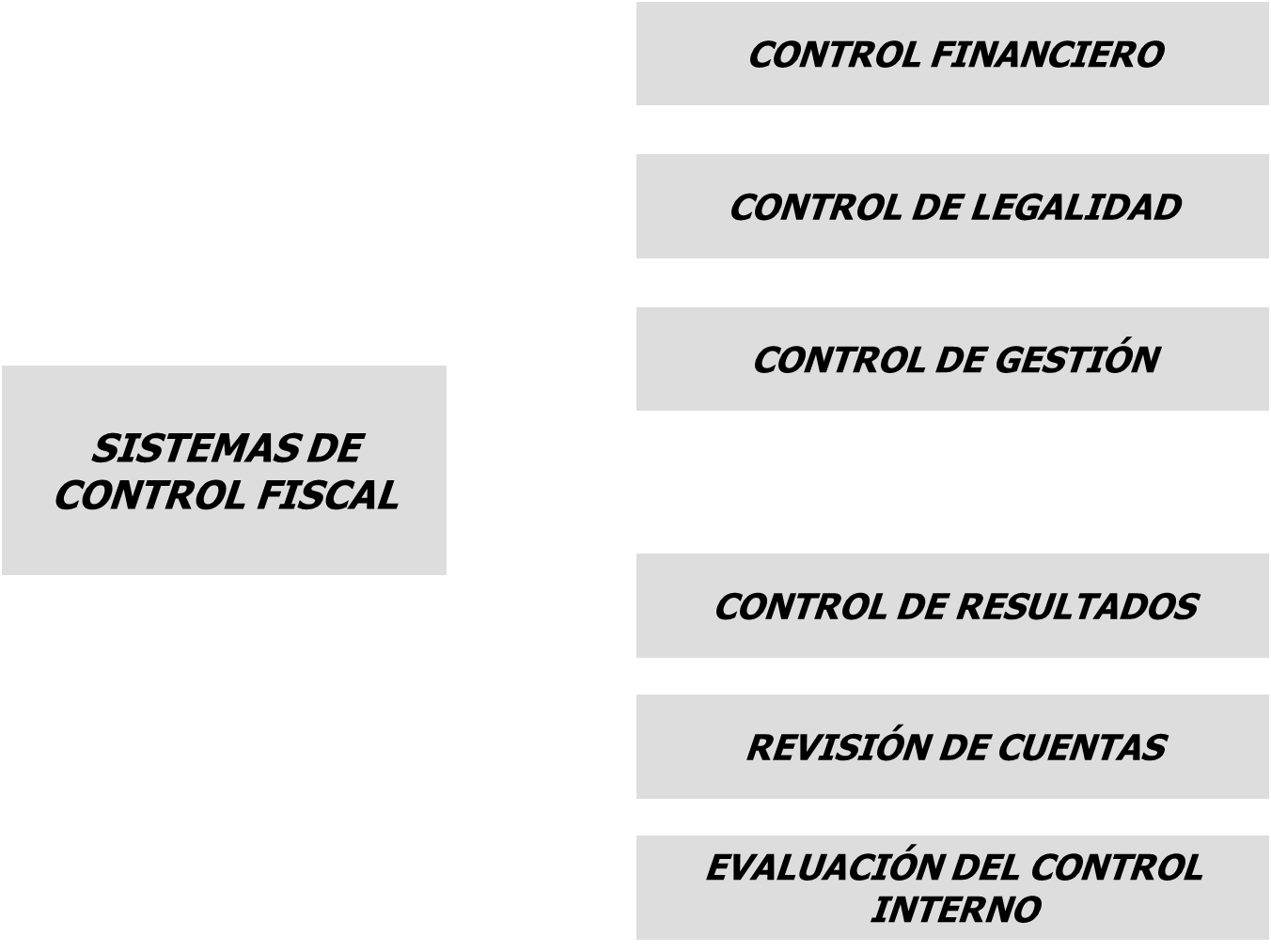 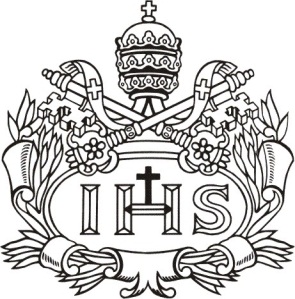 Certificación del Balance de la Nación
Cuenta General del Presupuesto y del Tesoro
Informes al 
Congreso de
la República
Certificación de las Finanzas del Estado
Informe sobre Estado de la Deuda Pública
Informe sobre Estado de los Recursos Naturales y  del 
Ambiente
Problemas que aquejan el Aseguramiento Gubernamental
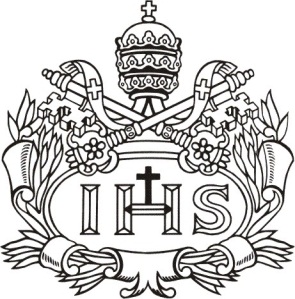 Ausencia de normas de auditoría específicas para el Control Fiscal (La Guía de Auditoría establece como fuente las Normas Internacionales de Auditoría – NIAS- que sólo aplican en el control financiero). 

Falta de recurso humano en términos de calidad y cantidad

Plan General de Auditoría – PGA-, mal diseñado

Términos legales estrechos 

Falta de credibilidad institucional y social 

Cobertura

Quejas y denuncias
Problemas que aquejan el Aseguramiento Gubernamental
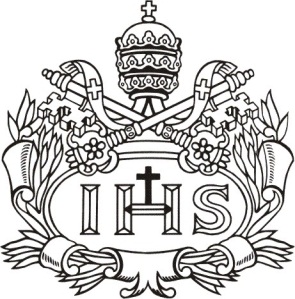 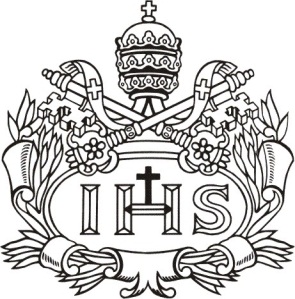 Aseguramiento Gubernamental y Revisoría Fiscal
El Debate

¿Existe un conflicto de intereses de carácter legal entre los Órganos de Control Fiscal y el Revisor Fiscal cuando simultáneamente y sobre el mismo objeto se presenten dictámenes u opiniones diferentes sobre los estados financieros de una entidad presentados con corte a una misma fecha?


¡SI!
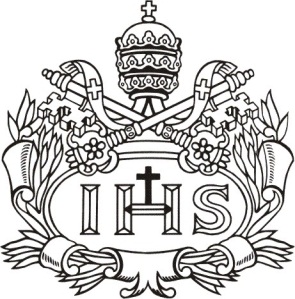 Exposición de casos
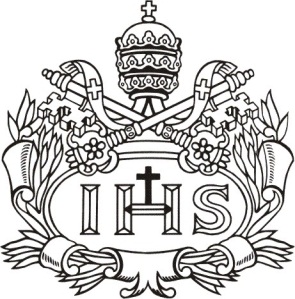 ­Gastos Reservados
Antecedentes (I)

La Ley 1097 de 2006, por la cual se regulan los gastos reservados, establece en el Artículo 4º que la vigilancia del control fiscal y el control de resultados en la ejecución de gastos reservados los realizará un grupo auditor que dependa directamente del Despacho del Contralor General de la República.
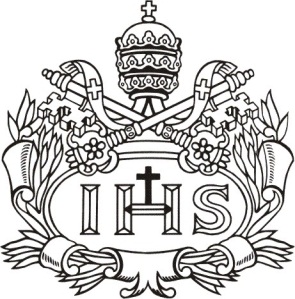 ­Gastos Reservados
Antecedentes (II) 

Resolución Orgánica 5850 DE 2007, establecía:

 La vigilancia y el control fiscal a la ejecución de gastos reservados estará a cargo de un grupo permanente de auditores designados mediante resolución ordinaria por el Contralor General de la República, de acuerdo con la selección previa de auditores que haya efectuado el Contralor Delegado para la Vigilancia Fiscal del Sector Defensa, Justicia y Seguridad.
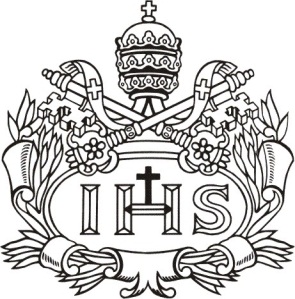 ­Gastos Reservados
Hechos  

La Contraloría General de la República expidió la Resolución Orgánica 7253 de Septiembre 9 de 2013 “Por la cual se deroga la Resolución 5850 de 2007 por la cual se adoptó el sistema de control fiscal sobre los gastos reservados”.
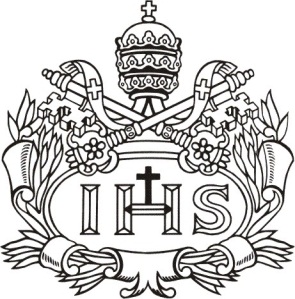 ­Gastos Reservados
Riesgos

Violación de la Ley 1097 de 2006

Exposición al riesgo de pérdida de los recursos dispuestos para financiar actividades de inteligencia, contrainteligencia, investigación criminal y protección de testigos e informantes.

Asignación de estos recursos a otras finalidades distintas de las contempladas por la ley. 

Desviaciones en su ejecución.

incrementos significativos en su monto sin las debidas explicaciones.
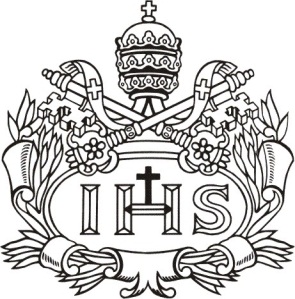 ­Vuelos fantasma 
Armada Nacional
Antecedentes 

La Armada Nacional suscribió con la firma AER-CARIBE S.A, el contrato número N°022-ARC¬DIABA-2011,  cuyo objeto es: “Prestar el servicio de transporte aéreo a todo costo mediante vuelos chárter para el personal y equipo militar de infantería de marina de conformidad con los requisitos y necesidades del comando de infantería de marina en todas las rutas nacionales que se requieran.” El contrato se firmó el 17 de junio de 2011 por un valor de hasta $2.329.000.000.oo, con plazo de ejecución hasta el 30 de abril de 2012 y cuatro (4) meses más.
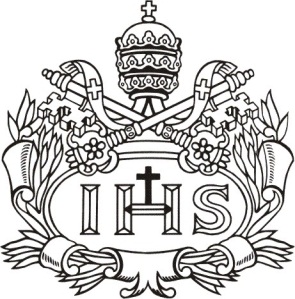 ­Vuelos fantasmas 
Armada Nacional
Hechos

La Contraloría General de la República aboca conocimiento de una denuncia relacionada con los pagos efectuados por la Armada por vuelos chárter contratados  con la empresa AER-CARIBE “Aerolíneas del Caribe S.A”, vuelos que  presuntamente fueron pagados a satisfacción pero que, según la denuncia, no se realizaron.
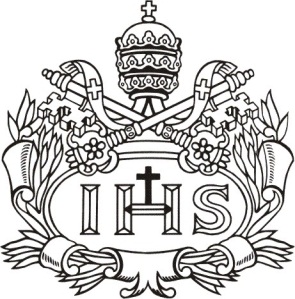 ­Vuelos fantasmas 
Armada Nacional
Hechos (II)

 El número de vuelos facturados es de sesenta y cuatro (64) por valor de $2.663´000.000, de los cuales solo figuran registrados en el sistema ALLPISTA dieciocho (18) vuelos realizados por valor de $622´550.000.

La mayoría de las facturas no registran los números de vuelo realizados, ni se encuentran suscritas por el supervisor del contrato.

No se evidencian soportes de pago (facturas, solicitud de vuelos y actas de recepción), matrícula de los aviones que prestaron los servicios ni el personal que se desplazó en estos vuelos.
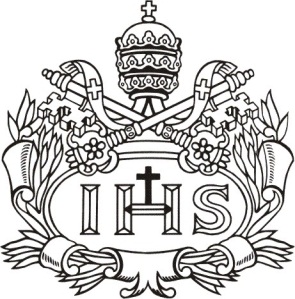 ­Vuelos fantasmas 
Armada Nacional
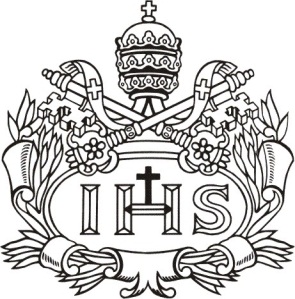 ­Vuelos fantasmas 
Armada Nacional
Efectos 

Efectuada la evaluación de la documentación aportada por los denunciantes y la recaudada por el grupo auditor se determinó la existencia de facturación y pagos por vuelos no realizados en cuantía de $1.973.100.000.
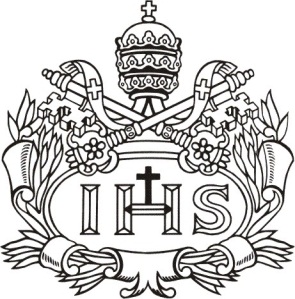 ­Vuelos fantasmas 
Armada Nacional
Causas

La actuación presuntamente fraudulenta de funcionarios de AER Caribe, al facturar horas de vuelo que, según se estableció, no fueron certificadas por la Aeronáutica Civil.

La conducta, presuntamente omisiva de los funcionarios de la Armada Nacional, que facilitaron la ocurrencia del detrimento.

En síntesis, no hubo seguimiento a la ejecución del objeto contractual por parte del supervisor del contrato ni de la gerencia del mismo (Comando de Apoyo de Infantería de Marina), situación que evidencia una gestión fiscal ineficiente e ineficaz por parte de la Armada Nacional.

.
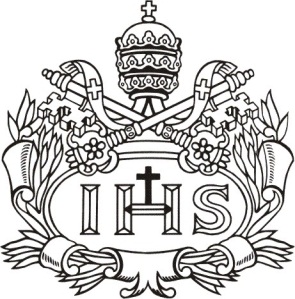 ­Vuelos fantasmas 
Armada Nacional
Fuentes de criterio o Normas violadas

-La violación del Manual de Contratación del Ministerio de Defensa (Decreto 2474 de 2008).

-La violación de la Ley 1150 de 2007. 

-Código Penal 

-Código Disciplinario Único
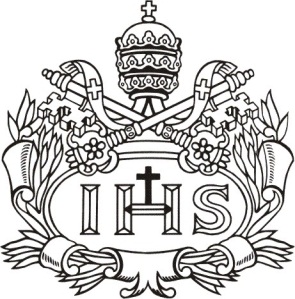 ­Vuelos fantasmas 
Ejército Nacional
Antecedentes 

-El Ejército Nacional-Jefatura de Aviación suscribió con la firma AER-CARIBE S.A, el contrato No 093-JEAVE-2012;objeto: “Prestar los servicios de Transporte de personal Militar y carga en aeronaves de ala fija (Tipo Beechcraft B1900 y B200 Y Tipo Antonov 32)” El cual se firmó el 18 de julio de 2012 por $7.231.492.800.Se suscribió un contrato adicional el 30 de noviembre del mismo año por $2.011.824.800, para un total de $9.243.317.600, con un plazo de ejecución hasta el 02 de julio de 2013.
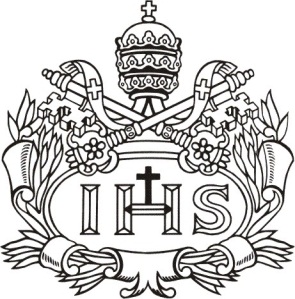 ­Vuelos fantasmas 
Ejército Nacional
Hechos 

dados los antecedentes de la Armada Nacional, la Contraloría General de la República determina, dentro del control de legalidad incluir en la muestra de contratos para evaluación en el Ejército Nacional el contrato No 093-JEAVE-2012, suscrito con la firma AER CARIBE.
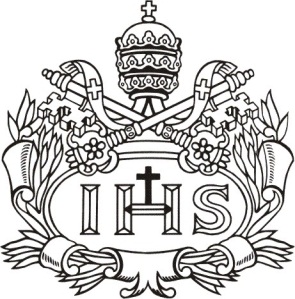 ­Vuelos fantasmas 
Ejército Nacional
Hechos (II) 

Pagos efectuados por el Ejército Nacional-Jefatura de Aviación por vuelos chárter contratados con la empresa AER-CARIBE S.A “Aerolíneas del Caribe S.A” para el transporte de material, personal y carga militar en los diferentes puntos del país, en virtud del contrato No 093-JEAVE-2012, vuelos que presuntamente fueron realizados y pagados por el ejército nacional, pero que, de acuerdo con la evaluación efectuada a la documentación, en especial las ordenes de servicios, se encontró que las fechas de estas no aparecen registradas en el sistema ALLPISTA, según certificación de la Aeronáutica Civil encargada del control y vigilancia del tránsito aéreo en el territorio nacional.

-
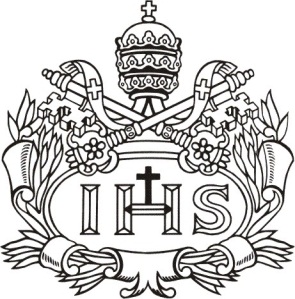 ­Vuelos fantasmas 
Ejército Nacional
Efectos  

Efectuada la evaluación de la documentación restante se determinó la existencias de órdenes de servicio, facturas, formatos de registros de vuelos, actas de recibo a satisfacción e informes suscritos por el supervisor del contrato, soportes de pagos al contratista, cuyas fechas no coinciden con los registros existentes en el Sistema “ALLPISTA” de la aeronáutica civil. De los 293 vuelos, ordenados, facturados y cancelados, no aparecen registrados en este sistema cuarenta y dos (42) vuelos) por $1.445.792.000.
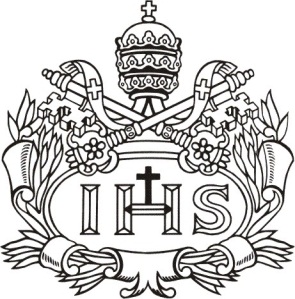 ­Vuelos fantasmas 
Ejército Nacional
Causas  

La causa probable de este detrimento se encuentra en la actuación presuntamente irregular de la empresa AER-CARIBE S.A, al certificar registros de vuelo con aeronaves no identificadas y que, además, no aparecen registradas en la Aeronáutica Civil. También debido a la acción presuntamente irregular de la Jefatura de Aviación-División de Aviación Asalto Aéreo del Ejército Nacional, al solicitar servicios sin respaldo contractual, suscribir actas de recibo a satisfacción e informes de supervisión sin los soportes adecuados; admitir formatos de registro de vuelo en fechas inexistentes y facturas de servicios sin la matrícula de la aeronave que los realizó; omitir la consulta del registro y planes de vuelo certificados por la Aeronáutica Civil, necesarios para acreditar la prestación del servicio y su posterior pago.
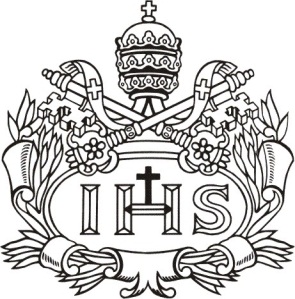 ­Vuelos fantasmas 
Ejército Nacional
Fuentes de criterio o Normas violadas

-La violación del Manual de Contratación del Ministerio de Defensa (Decreto 2474 de 2008).

-La violación de la Ley 1150 de 2007. 

-Código Penal 

-Código Disciplinario Único
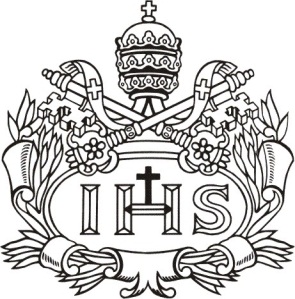 COTECMAR
Antecedentes 

El Ministerio de Defensa Nacional-Armada Nacional, el 25 de enero de 2008 transfirió a favor de la Corporación de Ciencia y Tecnología para el Desarrollo de la Industria Naval, Marítima y Fluvial – Cotecmar, el derecho de dominio pleno y la posesión que el Ministerio tenía sobre el lote de terreno denominado EL MAMONAL, ubicado en Cartagena. 

El negocio jurídico estipuló, inicialmente, que la transferencia constituía un incremento de los aportes que la Nación Ministerio de Defensa-Armada Nacional posee en la Corporación e incluía las construcciones, equipo, maquinaria, accesorios y demás anexidades. El valor de los inmuebles al momento de la transferencia era de $73.422.759.130,61.
-
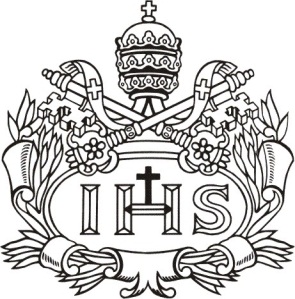 COTECMAR
Hechos  

Mediante escritura pública 1764 del 10 de junio de 2011 de la Notaria Primera de Cartagena, se hizo aclaración en el sentido de que la extinción del usufructo y consolidación de la propiedad contenidos en el negocio jurídico del 25 de enero de 2008, no fue un incremento del aporte realizado por la Nación Ministerio de Defensa Nacional sino un aporte a título de cesión de activos a Cotecmar. Frente a este evento el valor de la propiedad transferida se modificó por las deducciones correspondientes a las inversiones (mantenimiento y mejoras), que Cotecmar realizó en los terrenos referidos, quedando entonces como valor de la transferencia $61.242.955.853, de acuerdo con los avalúos realizados  en el año 2007.
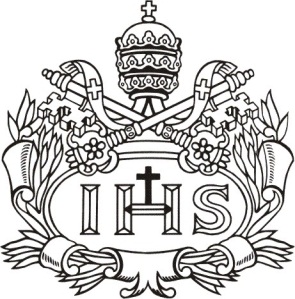 COTECMAR
Hechos (II)  

La justificación de esta operación obedecía a varios aspectos:

­Generar valor económico agregado habida cuenta que la capacidad instalada de Cotecmar, en ese momento, no permitían inversiones de capital.

­En consecuencia, lograr apalancamiento financiero para los proyectos, que los activos de la Corporación, en su mayoría intangibles, no podían respaldar. 

­La creación de una zona franca a través de la titularización de los terrenos, a favor de Cotecmar.
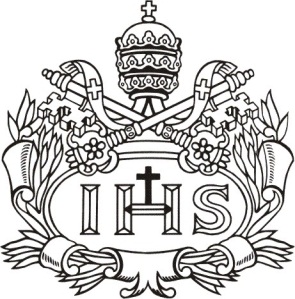 COTECMAR
El Hallazgo  

1.- De acuerdo con el Decreto Ley 393 de 1991  la Nación y sus entidades descentralizadas están autorizadas para crear y organizar, con los particulares, personas jurídicas sin ánimo de lucro. Los aportes que realice la entidad pública tienen como finalidad exclusiva adelantar actividades científicas y tecnológicas, proyectos de investigación y creación de tecnologías. 

En el presente caso, la Nación Ministerio de Defensa Nacional-Armada Nacional, participó con un aporte inicial equivalente al 99% del patrimonio de la Corporación. Cualquier aporte adicional, con una finalidad diferente a la autorizada por la norma, resultaba improcedente.
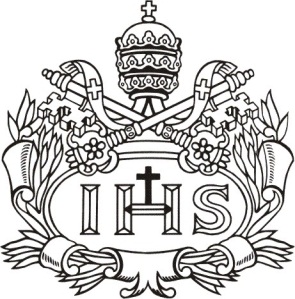 COTECMAR
El Hallazgo (II) 


2.- Cotecmar es una persona jurídica de derecho privado de conformidad con sus estatutos y el Decreto Ley 393 de 1991, norma que rige su creación, por lo tanto no puede constituirse en beneficiario de recursos del Patrimonio Público, sino dentro del marco normativo que regula su actividad. 

La aclaración de que no se trata de un incremento del aporte de la Nación sino un aporte a título de cesión de activos a Cotecmar (Escritura Pública 1764 de 2011), no hace más que agravar la situación de la Armada Nacional y Cotecmar, pues ya no se trata solamente de solventar actividades ajenas a la misión de la Corporación sino que viola los mandatos del Articulo 355 de la Constitución Política, pues se constituye en una verdadera donación de bienes públicos, proscrita por la carta.
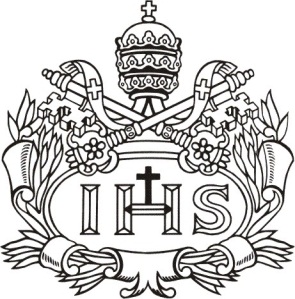 COTECMAR
El Hallazgo (III)  

3.- Los terrenos que eran de propiedad de la Nación Ministerio de Defensa Nacional y que ahora forman parte del patrimonio de Cotecmar, en el evento de ser utilizados para los fines planteados por el Consejo Directivo de la Corporación, quedan expuestos a pérdidas por derechos adquiridos como garantía de terceros durante la existencia de Cotecmar o al momento de una eventual disolución y liquidación frente a los terceros acreedores que pretendan garantizar sus derechos.
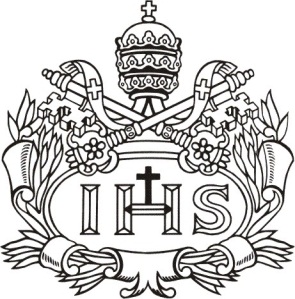 COTECMAR
Causas

Desconocimiento de las disposiciones constitucionales y legales en el proceso de transferencia de bienes.
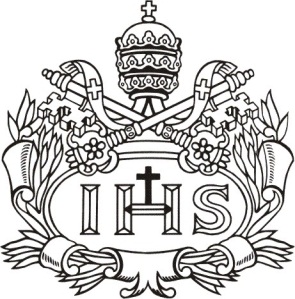 COTECMAR
Efecto

Presunto detrimento patrimonial por perdida del lote el Mamonal en cuantía de $61.242.955.853
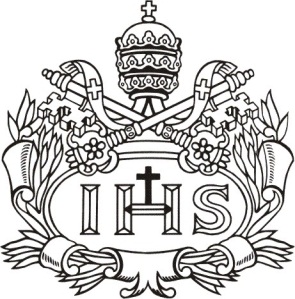 COTECMAR
Fuentes de Criterio 

Estatutos de Cotecmar 

Decreto Ley 393 de 1991

Constitución Política (Art. 355)
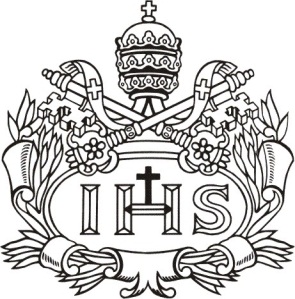 Saludcoop
Antecedentes 

En 1994 se constituye como Entidad Promotora de Salud de estructura cooperativa.

En 1995, se inició formalmente la afiliación de usuarios. La estrategia: Hacer presencia en municipios apartados y zonas rurales.

En 1998 se inaugura la primera clínica SaludCoop de alta complejidad en Bogotá. 

En 2002 SaludCoop adquiere a Cruz Blanca EPS.

 En 2003 adquiere a Cafesalud EPS.
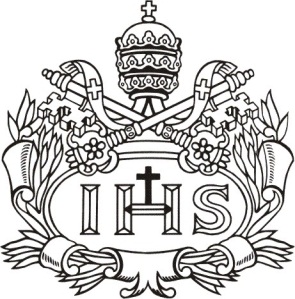 Saludcoop
La Causa de la intervención (I)

Se desconoció la destinación específica dada por la Constitución y la Ley a los recursos parafiscales de la salud 

Uso indebido de los recursos parafiscales a su cargo.

inversiones en infraestructura.

Donaciones a empresas del grupo y a equipos de fútbol 

Aportes de capital en sociedades nacionales y extranjeras

Bonificaciones extraordinarias y sobresueldos elevados. 

Con cargo a los recursos del SGSSS atendió el pago de amortizaciones, intereses y costos de los endeudamientos.
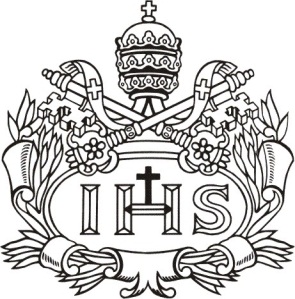 Saludcoop
La Causa de la intervención (II)

Incongruencias contables significativas, además de que los saldos de algunas cuentas variaban inexplicablemente en los análisis financieros que realizaba la entidad de un periodo a otro. Así como prácticas irregulares (giro de cheques sin entrega efectiva de los mismos a los proveedores, créditos no registrados en sus estados financieros, recobros irregulares al Fosyga, registros contables amañados para esconder pérdidas. 

Se construyeron dos clínicas por 75 mil millones, pero se decidió sacar al mercado títulos por 60 mil millones. El resultado del negocio fue que Construclínicas (Grupo Saludcoop), terminó con esos 60 mil millones en el bolsillo y el rastro de la plata de las UPC se diluyó.
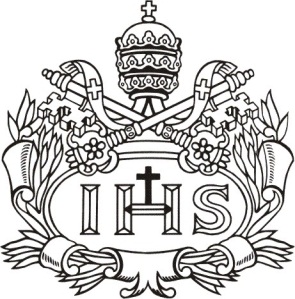 Saludcoop
La Causa de la intervención (III)

La Contraloría, tomando como base la información reportada por Saludcoop, comparó las compras de medicamentos reportados en el 2010 con precios de referencia en el mercado. Ese ejercicio arrojó que de los $763 mil millones destinados a medicamentos, habrían $299 mil millones pagados de más. Buena parte de ese dinero se quedó en manos de proveedores que pertenecían al mismo grupo.
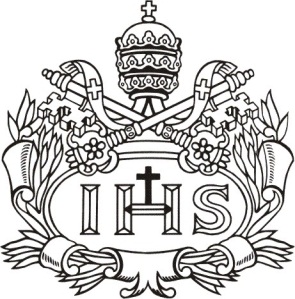 Saludcoop
Los efectos


Alcance Fiscal por $1.700,000 millones por desvío de los recursos parafiscales de la Salud.
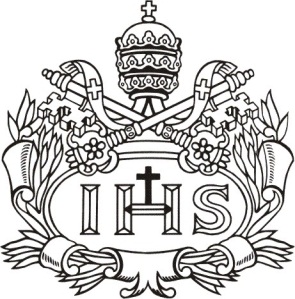 Saludcoop
La responsabilidad

Recae en Carlos Palacino quien fuera presidente de Saludcoop.

Altos ejecutivos de Saludcoop y de las empresas filiales. 

Exministro de la Protección Social, Diego Palacio

Exministro de Comercio Exterior Luis Guillermo Plata.
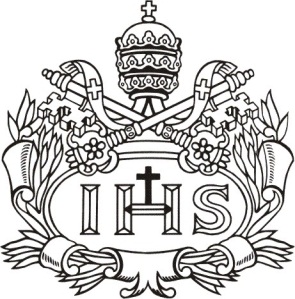 InterBolsa­
Antecedentes 

Se constituye en 1991 en Medellín para operar en la Bolsa de Valores de esta ciudad. Su fundador fue Rodrigo Jaramillo.

En 1997, Juan Carlos Ortiz compra la mitad de InterBolsa.

InterBolsa se especializó en la negociación de títulos de deuda pública (TES), convirtiéndose en la mayor comisionista del país. 

En el 2000 el inversionista Víctor Maldonado capitalizó la firma.

En 2001, se fusionaron las tres bolsas -Bogotá, Medellín y Occidente- en la Bolsa de Valores Colombia.
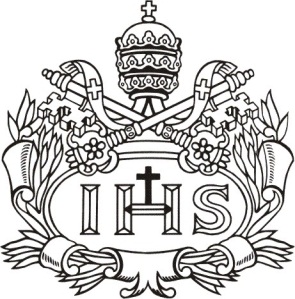 InterBolsa­
El negocio

Repo

Un repo es una operación con pacto de recompra, es decir, una empresa vende un activo con un pacto de recompra por un precio determinado dentro de un tiempo determinado.
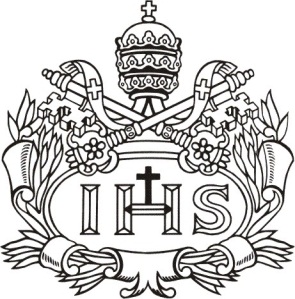 InterBolsa­
La Causa de la intervención

Radica en los problemas de liquidez de la comisionista para cumplir a los inversionistas.  

En el caso de Fabricato, InterBolsa realizó operaciones repo con las acciones en circulación de la textilera por un valor aproximado a los $300.000 millones, especulando con el precio de la acción que pasó de $30 a $90. 

Alertados los inversores sobre la improbable solidez de la acción de Fabricato, solicitaron la devolución de su dinero, que determinó el descalabro de la firma comisionista.
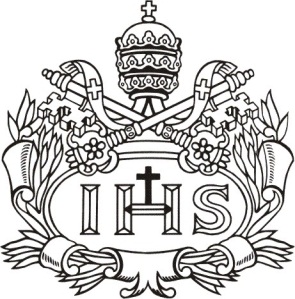 InterBolsa­
Los efectos

La presunta estafa a los inversionistas que tenían negocios con InterBolsa. 

La Liquidación de la firma comisionista 

El pago (incierto), a los acreedores con activos de la compañía
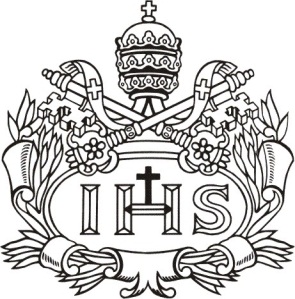 InterBolsa­
La responsabilidad

Acciones penales contra los dueños de InterBolsa  por manipulación de acciones, administración desleal, operaciones no autorizadas con accionistas o asociados y concierto para delinquir. 


Investigación fiscal por presunta evasión del 4 x 1000, derivada de la Función de Advertencia proferida por la Contraloría General de la República.
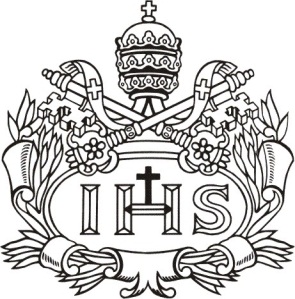 InterBolsa­
Las victimas 

Banco BBVA.
Alianza Fiduciaria
Cartera Colectiva Interbolsa Credit.
Isagen
EPM
Fondo Nacional de Garantías
Gobernación de Antioquia, Caldas, Boyacá, Cundinamarca y Huila.
Universidad del Magdalena
Empresa de Energía de Boyacá
Empresas Municipales de Tuluá.
SENA, entre otras.
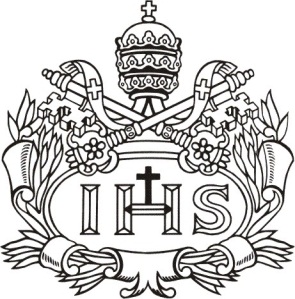 InterBolsa­
Función de Advertencia  CGR (enero de 2013)


DIAN: Por falta de acciones en el recaudo del GMF

Superfinanciera: Por falta de inspección, vigilancia y control

Contribuyentes del GMF: Por incumplimiento del pago

Liquidadores de entidades: Como retenedores del GMF
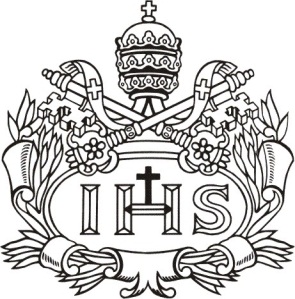 Academia y Aseguramiento 
Gubernamental
La responsabilidad de impartir conocimiento y comprensión frente al fenómeno de la corrupción que permea el orden social colombiano, como paso inicial para una formación política que conlleve cambios positivos reales a nuestra sociedad es tarea de la academia. 

Enhorabuena, el énfasis sobre aseguramiento gubernamental adoptado por el Departamento de Ciencias Contables de la Pontificia Universidad Javeriana.
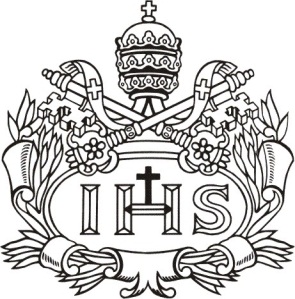 GRACIAS